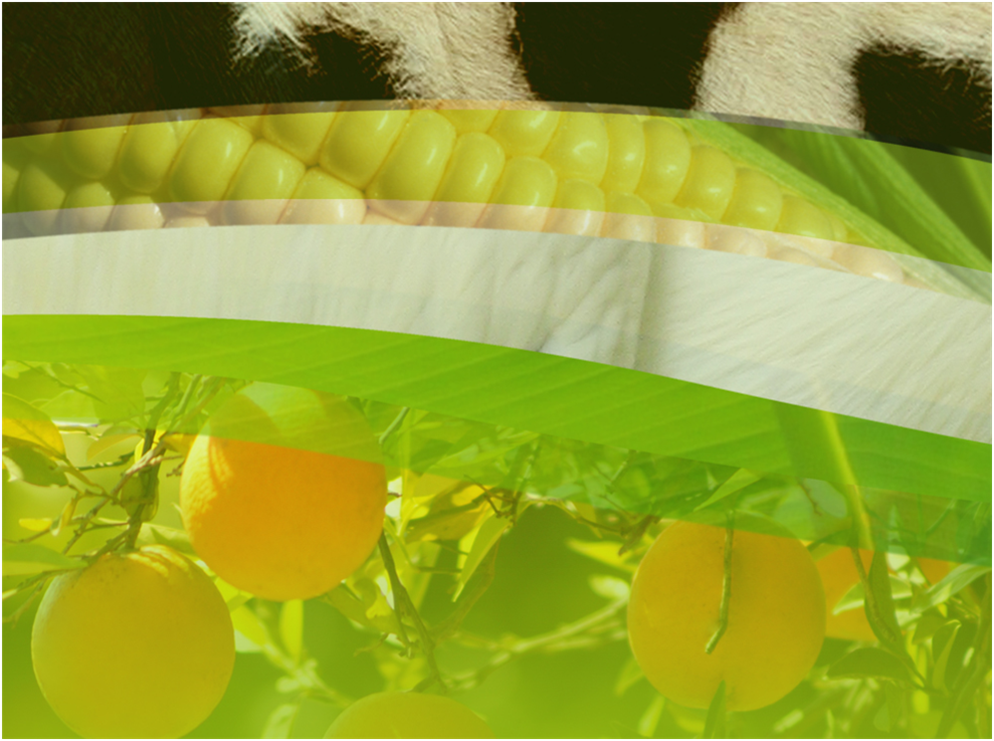 Encuesta Nacional Agropecuaria2012
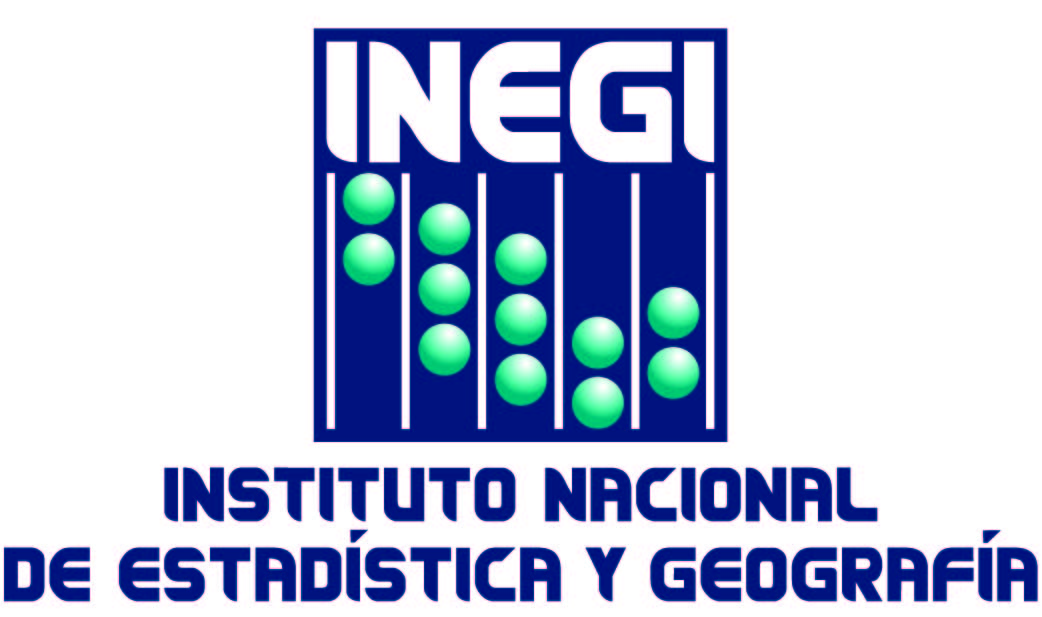 La Encuesta Nacional Agropecuaria 2012
Contenido de la presentación
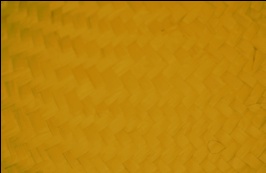 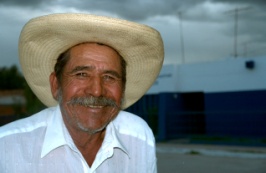 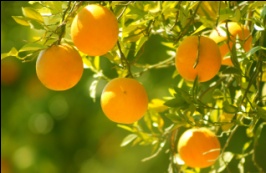 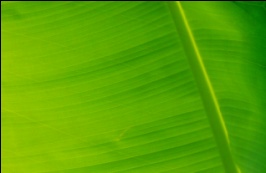 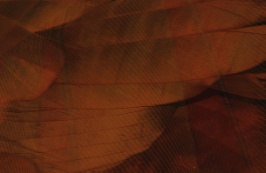 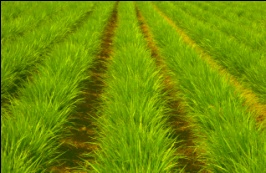 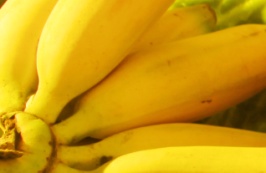 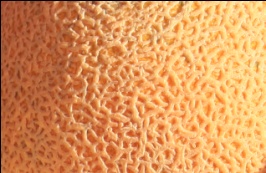 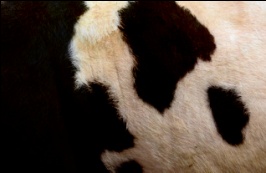 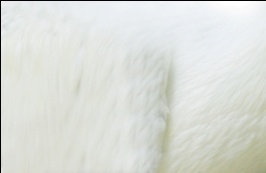 Así hicimos la ENA 2012
Objetivo. Selección de productos y resultados
Objetivo de la ENA 2012
Obtener información estadística actualizada de la producción agropecuaria,
de los 33 principales productos agropecuarios en el país.
Resultados nacionales:
Superficie sembrada y cosechada
Producción agrícola y pecuaria
Existencias pecuarias
Otras variables
33 Principales productos:
(80% del PIB del sector primario)
 PIB
 Ley de Desarrollo
     Rural Sustentable
 FAO
 SAGARPA
Información de dos o tres productos importantes en cada entidad federativa
Tamaño de muestra: 
 97,442 Unidades de Producción
Los 33 Productos seleccionados
Así hicimos la ENA 2012
Temática del cuestionario y Cobertura temporal
Así hicimos la ENA 2012
Ventajas en el uso de los Dispositivos Electrónicos Móviles (DEM) al momento de la entrevista
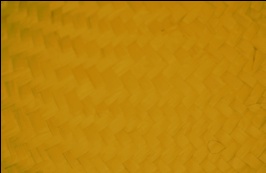 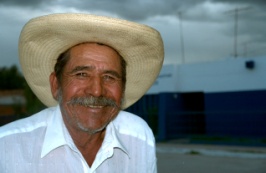 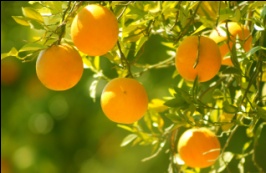 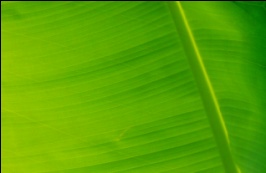 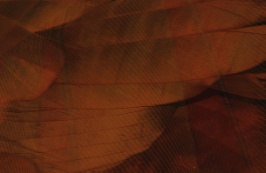 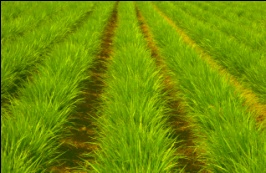 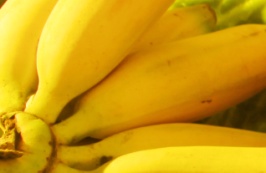 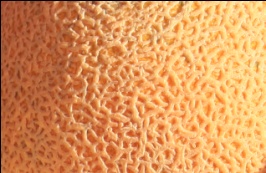 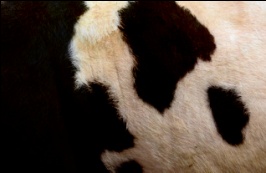 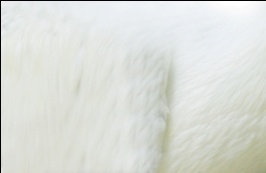 Resultados
Superficie cosechada por cultivo. Cultivos anuales 
Hectáreas
Año agrícola
Octubre 2011
Septiembre 2012
Superficie cosechada por cultivo. Cultivos perennes 
Hectáreas
Año agrícola
Octubre 2011
Septiembre 2012
Cultivos que mayor incremento de superficie cosechada tuvieron
de 2007 a 2012, en términos porcentuales
Cultivos que mayor decremento de superficie cosechada tuvieron
de 2007 a 2012, en términos porcentuales
Producción por cultivo. Cultivos anuales
Toneladas
Año agrícola
Octubre 2011
Septiembre 2012
Producción por cultivo. Cultivos perennes
Toneladas
Año agrícola
Octubre 2011
Septiembre 2012
Porcentaje del volumen de producción de los principales cultivos anuales
según tamaño de las Unidades de Producción
Encuesta Nacional Agropecuaria 2012
Las Unidades de Producción grandes son aquellas que tienen más de 20 hectáreas de superficie sembrada y/ó más de 120 bovinos y/ó más de 150 porcinos.
Porcentaje del volumen de producción de los principales cultivos perennes
según tamaño de las Unidades de Producción
Encuesta Nacional Agropecuaria 2012
Las Unidades de Producción grandes son aquellas que tienen más de 20 hectáreas de superficie sembrada y/ó más de 120 bovinos y/ó más de 150 porcinos.
Población de bovinos, porcinos y aves de corral
(millones de cabezas el 30 de septiembre de 2007 y de 2012)
La ENA 2012 reporta una producción nacional media diaria de huevo de
7,616 toneladas
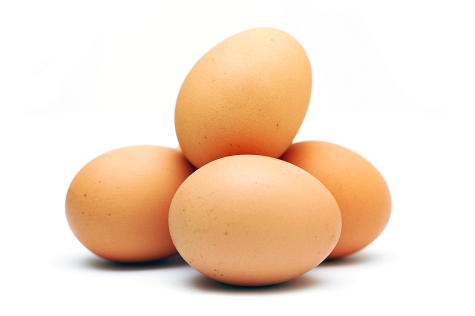 Resultados temáticos
Superficies y sistemas de riego
Tecnologías
TIC´s
Resultados temáticos
Mano de obra y edad de los productores
Crédito y seguro
Problemas para el desarrollo de las actividades
Superficies sembradas de riego y de temporal
Encuesta Nacional Agropecuaria 2012
Censo Agropecuario 2007
Superficie de riego
Superficie de temporal
Sistemas de riego
La suma de porcentajes es diferente al 100% debido a que las Unidades de Producción pueden haber declarado más de un concepto.
Calidad del agua utilizada para irrigación,
según el tamaño de las Unidades de producción
Encuesta Nacional Agropecuaria 2012
Las Unidades de Producción grandes son aquellas que tienen más de 20 hectáreas de superficie sembrada y/ó más de 120 bovinos y/ó más de 150 porcinos.
La suma de porcentajes es diferente al 100% debido a que las Unidades de Producción pueden haber declarado más de un concepto.
Calidad del agua utilizada para irrigación
La suma de porcentajes es diferente al 100% debido a que las Unidades de Producción pueden haber declarado más de un concepto.
Origen del agua de riego, según el tamaño de las Unidades de Producción
Encuesta Nacional Agropecuaria 2012
Las Unidades de Producción grandes son aquellas que tienen más de 20 hectáreas de superficie sembrada y/ó más de 120 bovinos y/ó más de 150 porcinos.
La suma de porcentajes es diferente al 100% debido a que las Unidades de Producción pueden haber declarado más de un concepto.
Tecnologías que utilizan las Unidades de Producción
que realizan la actividad agrícola
Encuesta Nacional Agropecuaria 2012
Unidades de producción con actividad agrícola = 95.0%
La suma de porcentajes es diferente al 100% debido a que las Unidades de Producción pueden haber declarado más de un concepto.
Principales tecnologías que utilizan las Unidades de Producción
que realizan la actividad agrícola, según tamaño
Encuesta Nacional Agropecuaria 2012
Las Unidades de Producción grandes son aquellas que tienen más de 20 hectáreas de superficie sembrada y/ó más de 120 bovinos y/ó más de 150 porcinos.
La suma de porcentajes es diferente al 100% debido a que las Unidades de Producción pueden haber declarado más de un concepto.
Principales tecnologías empleadas en la actividad agrícola
La suma de porcentajes es diferente al 100% debido a que las Unidades de Producción pueden haber declarado más de un concepto.
Tecnologías que utilizan las Unidades de Producción
que realizan la cría y explotación de bovinos
Encuesta Nacional Agropecuaria 2012
Unidades de producción que realizan la cría y explotación de bovinos = 23.8%
La suma de porcentajes es diferente al 100% debido a que las Unidades de Producción pueden haber declarado más de un concepto.
Principales tecnologías que utilizan las Unidades de Producción
que realizan la cría y explotación de bovinos, según tamaño
Encuesta Nacional Agropecuaria 2012
Las Unidades de Producción grandes son aquellas que tienen más de 20 hectáreas de superficie sembrada y/ó más de 120 bovinos y/ó más de 150 porcinos.
La suma de porcentajes es diferente al 100% debido a que las Unidades de Producción pueden haber declarado más de un concepto.
Unidades de Producción que utilizan tractor y antigüedad de los mismos
La ENA 2012 indica que las Unidades de Producción con tractor propio son
13.4%
No especificado
Principales tecnologías de información y comunicación
que utilizan las Unidades de Producción, según tamaño
Encuesta Nacional Agropecuaria 2012
Las Unidades de Producción grandes son aquellas que tienen más de 20 hectáreas de superficie sembrada y/ó más de 120 bovinos y/ó más de 150 porcinos.
La suma de porcentajes es diferente al 100% debido a que las Unidades de Producción pueden haber declarado más de un concepto.
Unidades de Producción con crédito según fuente
Unidades de Producción con crédito = 7.7%
Encuesta Nacional Agropecuaria 2012
La suma de porcentajes es diferente al 100% debido a que las Unidades de Producción pueden haber declarado más de un concepto.
Unidades de Producción con crédito según fuente
La suma de porcentajes es diferente al 100% debido a que las Unidades de Producción pueden haber declarado más de un concepto.
Unidades de Producción con seguro según fuente
Unidades de Producción con seguro = 3.1%
Encuesta Nacional Agropecuaria 2012
La suma de porcentajes es diferente al 100% debido a que las Unidades de Producción pueden haber declarado más de un concepto.
Principales problemas para el desarrollo de las actividades agropecuarias
Encuesta Nacional Agropecuaria 2012
La suma de porcentajes es diferente al 100% debido a que las Unidades de Producción pueden haber declarado más de un concepto.
Mano de obra por categoría y género
En el 87.3% de las Unidades de Producción el productor ocupa mano de obra
(familiares y/o personal contratado).
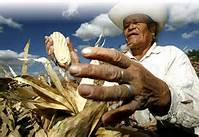 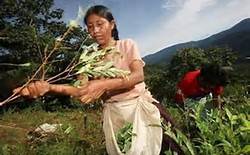 Encuesta Nacional Agropecuaria 2012
Mano de obra que utilizan las Unidades de Producción, según tamaño
Encuesta Nacional Agropecuaria 2012
Las Unidades de Producción grandes son aquellas que tienen más de 20 hectáreas de superficie sembrada y/ó más de 120 bovinos y/ó más de 150 porcinos.
Familiares que participan en la actividad agropecuaria y personal contratado por las Unidades de Producción
Edad de los productores agropecuarios
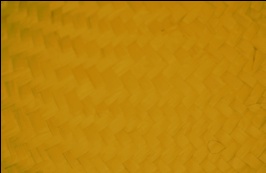 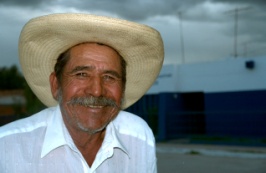 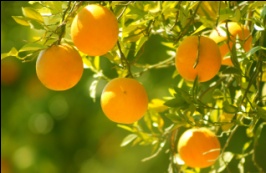 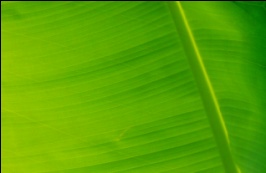 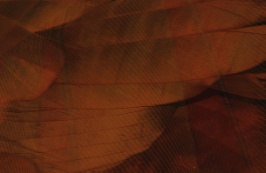 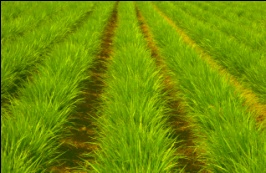 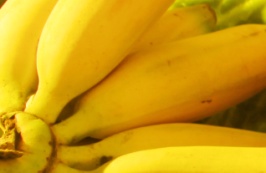 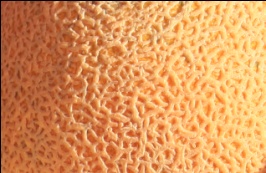 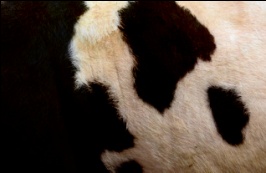 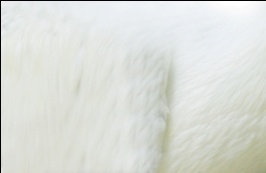 Publicación de resultados
Resultados de la ENA 2012
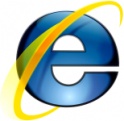 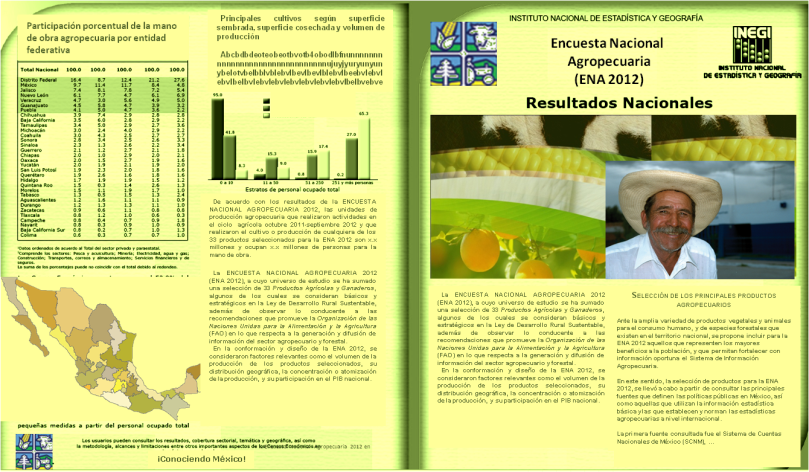 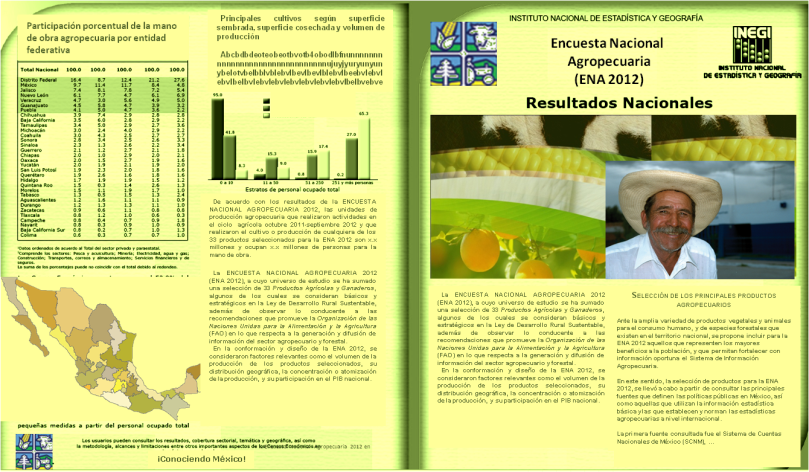 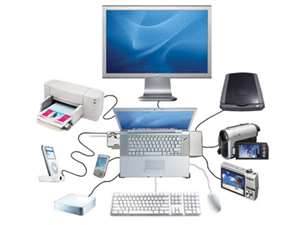